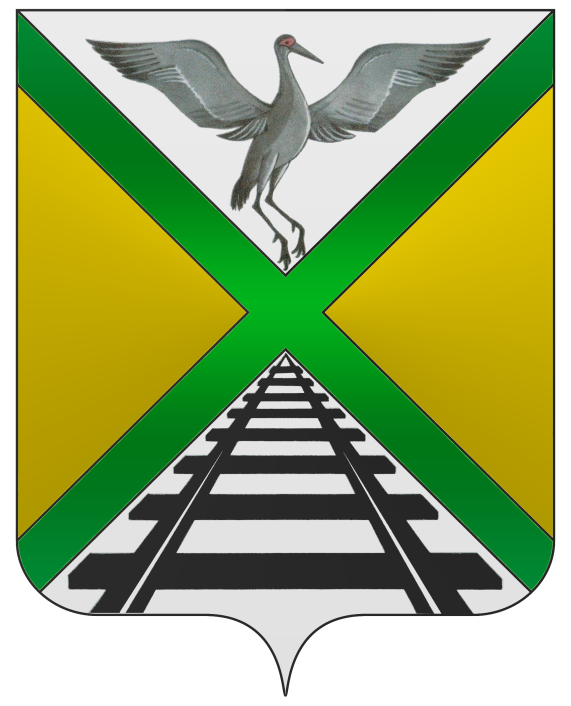 Инвестиционный паспорт муниципального района
«ЗАБАЙКАЛЬСКИЙ РАЙОН»
ГЛАВА МУНИЦИПАЛЬНОГО РАЙОНА «ЗАБАЙКАЛЬСКИЙ РАЙОН»
Андрей Михайлович Эпов
Уважаемые дамы и господа!

Приветствую Вас от имени Администрации муниципального района «Забайкальский район» и приглашаю к взаимовыгодному сотрудничеству на приграничной территории. 
Забайкальский район имеет выгодное расположение, позволяющее развивать международный и внутренний туризм. Расширение ОАО «РЖД», развитие станции Забайкальск – в рамках проекта в соответствии с Генеральной схемой развития станции Забайкальск запланированы реконструкция сортировочной системы, строительство выставочного парка, реконструкция путей парка «Б», развитие вокзального комплекса – развитие международных отношений с соседним Китаем во многом расширяет возможности и перспективы вложения средств и реализации планов.
 Мы приглашаем деловых людей, инвесторов для ведения бизнеса в нашем районе, в том числе с использованием сельскохозяйственного, минерально-сырьевого, природного потенциала.
С уважением, Глава муниципального района «Забайкальский район» 
                                                                                           Андрей Михайлович Эпов
ИСТОРИЯ ЗАБАЙКАЛЬСКОГО РАЙОНА
История земли Забайкальской примечательна событиями, истоки которых сегодня кроются далеко за пределами очерченных границ муниципального района, для которого 2012 год в соответствии с Указом Президиума Верховного Совета РСФСР  «Об образовании Забайкальского района» от 30 декабря 1966 года стал годом 45-летнего юбилея.
А началось все с 1900-х годов. Основание посёлка относится к периоду постройки Кайдаловской ветки Сибирской магистрали. Это был разъезд №86. Было здесь только служебное помещение и два жилых дома путейцев. Разъезд предназначался как раздельный пункт для обеспечения необходимой пропускной способности железнодорожного участка, но железнодорожное хозяйство особого развития не получило, так как основная работа по приёмке и обработке поездов проводилась на ст. Маньчжурия. Дальнейшая судьба разъезда определялась пограничным положением и состоянием советско-китайских отношений.
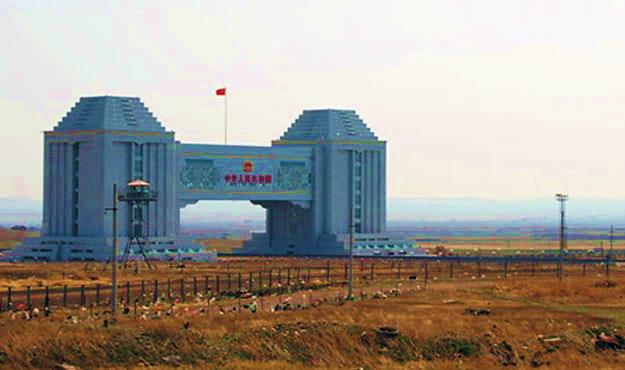 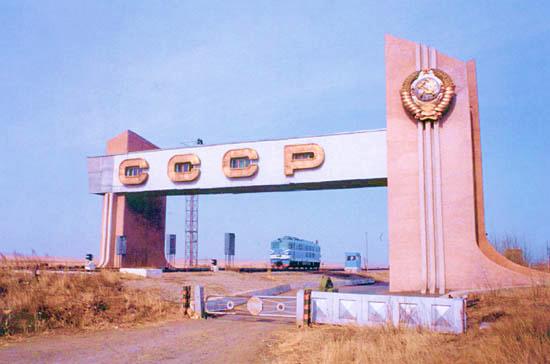 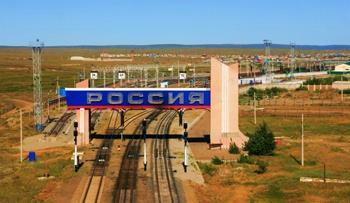 Административно – территориальное деление
муниципального района «Забайкальский район»
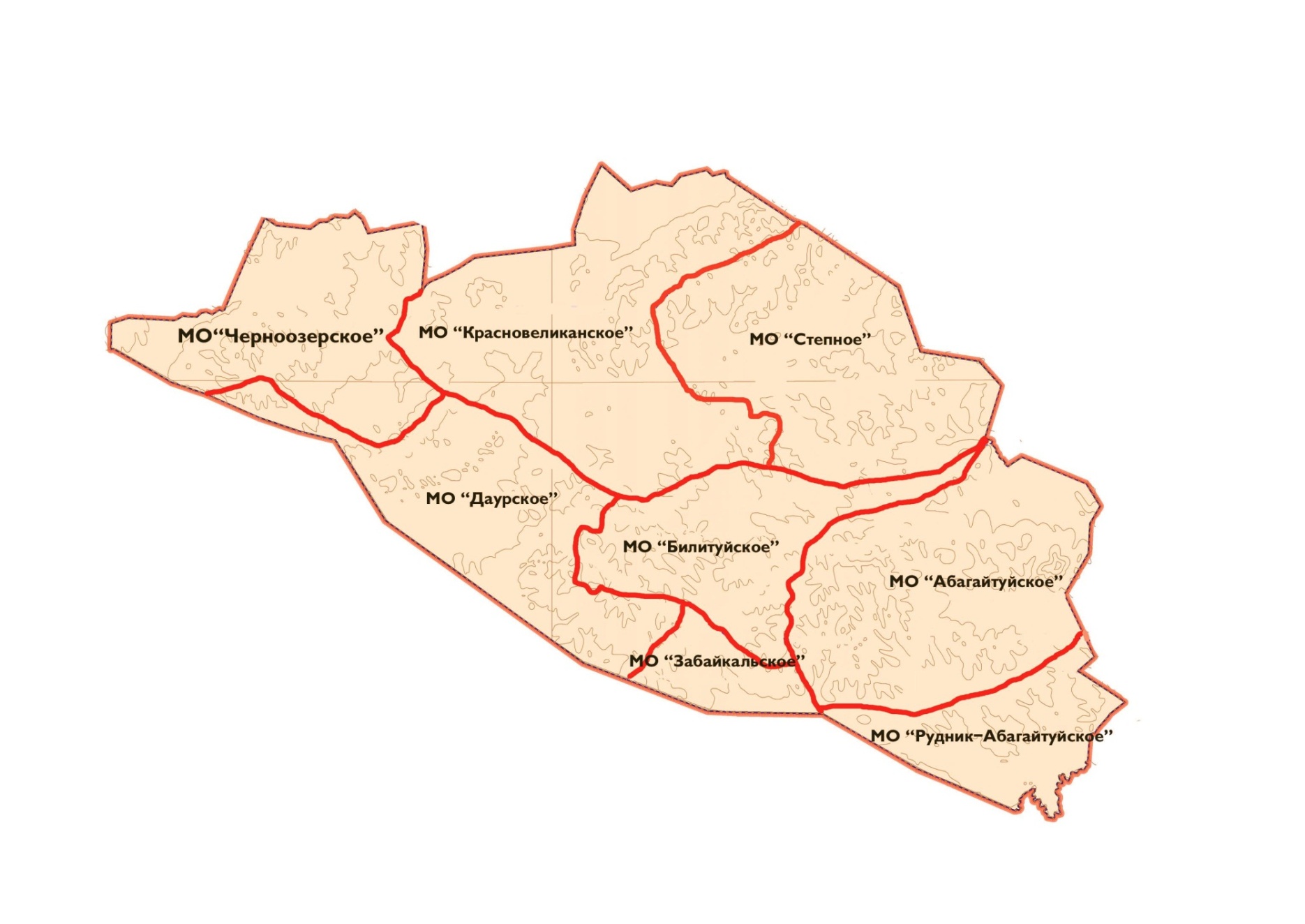 Населенные пункты:
пгт Забайкальск
с. Абагайтуй
п.ст. Билитуй
п.ст. Даурия
п.ст.Красный Великан
с. Арабатук
п.ст. Семиозерье
п.ст. Степной
п.ст. Харанор
н.п. Рудник Абагайтуй
ГЕОГРАФИЧЕСКОЕ ПОЛОЖЕНИЕ
Забайкальский район
Центр – поселок городского типа Забайкальск
S = 5 253,6 кв.км
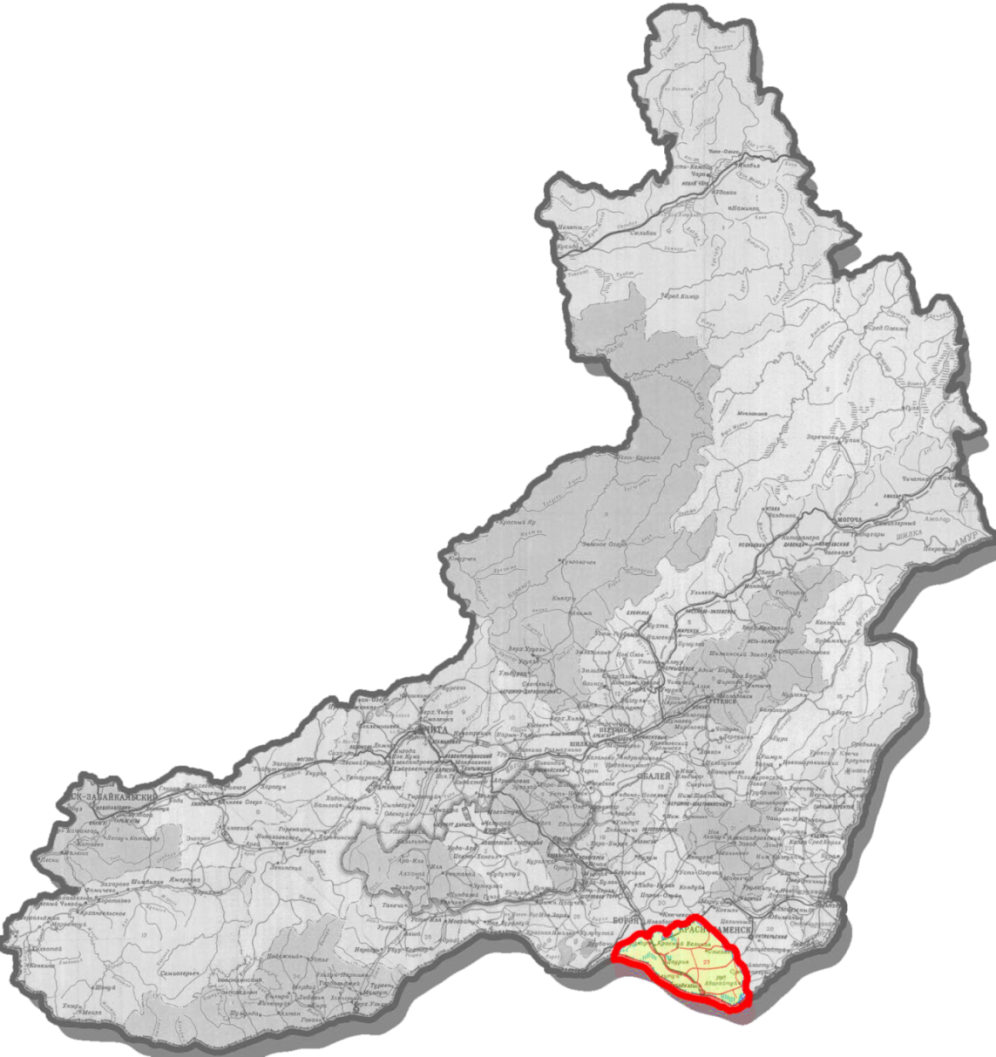 КЛИМАТИЧЕСКИЕ УСЛОВИЯ
Район  на северо-западе граничит с Монголией на протяжении 46,6 км и на юге с Китайской Народной Республикой – 123,7 км.
Климат: резко континентальный. 
Безморозный период: 
80 – 100 дней. 
Средняя температура июля в полдень: +22 - +25 градусов 0С. 
Абсолютный максимум температур: +36 - +38 0С.
Средний из абсолютных годовых минимумов: -47 - -49 0С
Абсолютный минимум: -55 0С.
ПРИРОДНЫЕ  РЕСУРСЫ  ЗАБАЙКАЛЬСКОГО РАЙОНА


Водные ресурсы  ограничены
Земельные ресурсы  S=5253,6 кв.км
Земли сельско-хозяйственного 
назначения  S=295,836 тыс.га
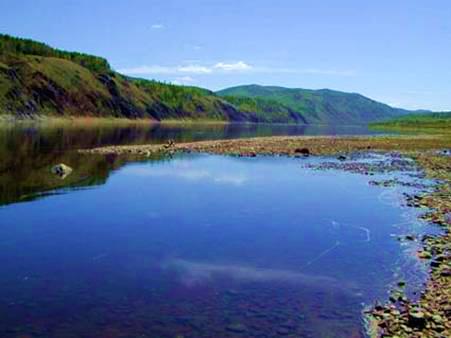 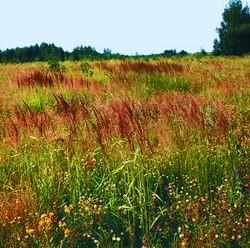 Запасы воды:
2 скважины чистой природной питьевой
    воды в 4 км от  села Харанор;
подземные воды, река Аргунь;
Капчилский и Бугутурский участки.
Лесные ресурсы в районе отсутствуют. 
В районе господствует степь, которая лишь в долинах рек и обширных понижениях сменяется лугами. 
Степи разнотравно-злаковые, пижмово-разнотравные, злаково-пижмово-крово-хлебковые. 
Луга - вострецовые, ячменные и пикульниково-остепненные.
ЗЕМЕЛЬНЫЕ РЕСУРСЫ
МИНЕРАЛЬНО-СЫРЬЕВЫЕ РЕСУРСЫ
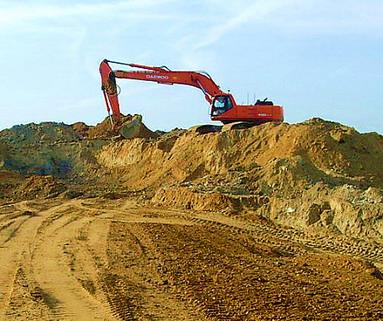 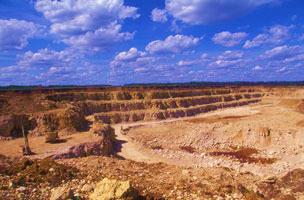 Характеристикаосновных месторождений полезных ископаемых
ЖЕЛЕЗНОДОРОЖНЫЙ ТРАНСПОРТ
К числу главных транспортных магистралей на территории Забайкальского района относится железная дорога «Чита – Забайкальск» Забайкальской железной дороги – филиала ОАО «РЖД»
В 2011 году на Забайкальской железной дороге проведена комплексная реконструкция участка Карымская – Забайкальск, что способствует увеличению экономического потенциала района.
Железнодорожный пункт пропуска (ЖДПП Забайкальск) расположен в регионе деятельности таможенного поста ЖДПП Забайкальск на российско-китайской границе. Он обеспечивает около 60 процентов товарооборота между Россией и Китаем. В структуре таможенного поста 8 подразделений, где трудятся 140 должностных лиц. Забайкальск – первая станция на территории нашей страны для международных пассажирских поездов «Пекин-Москва» и «Маньчжурия-Чита».
С 27 марта 2014 года должностные лица таможенного поста ЖДПП Забайкальск приступили к совершению таможенных операций в отношении контейнерных поездов, которые курсируют из КНР в страны Евросоюза в рамках пилотного проекта ООО «Проектный офис ОТЛК» (Россия, Казахстан и Беларусь) и DHL Global Forwarding (Германия).
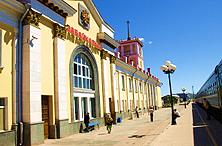 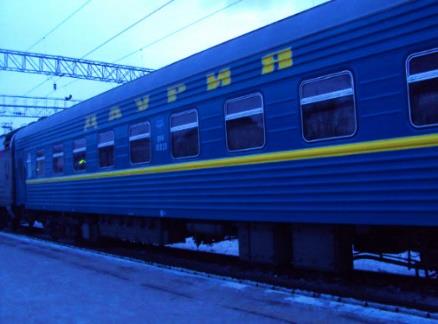 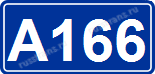 ФЕДЕРАЛЬНАЯ ДОРОГА
«ЧИТА – ЗАБАЙКАЛЬСК»
A 166 = 83 км.
Плотность населения = 3,9 человек/ кв.км.
Загрузка автодороги Чита - Забайкальск высокая. Почти 4000 машин каждые сутки проезжают по этой трассе. В основном - это грузовые машины, перевозящие товар из Китая в Россию и обратно.
В 2014 году проведен капитальный ремонт автомобильный дороги А-166 Чита-Забайкальск до границы с Китайской Народной Республики 
км 404+00 – 420+00 в соответствии с государственным контрактом № 86/13-Фкрд 
от 29.05.2013 года протяженностью 16 км.
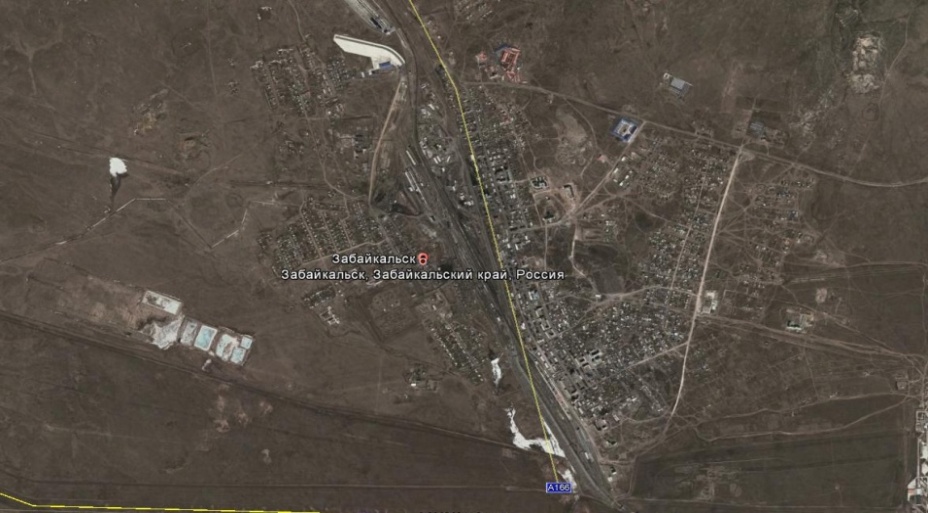 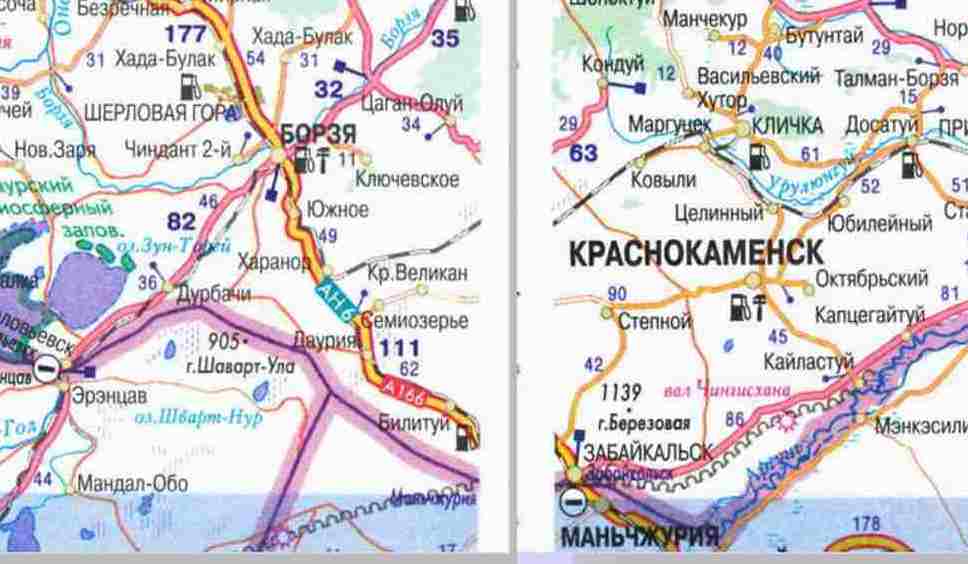 ОБРАЗОВАНИЕ
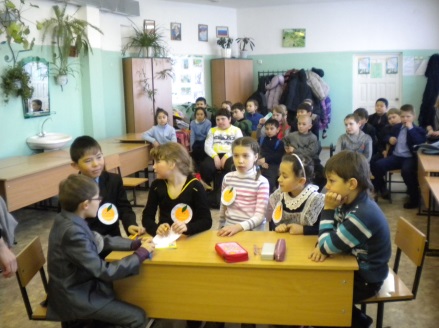 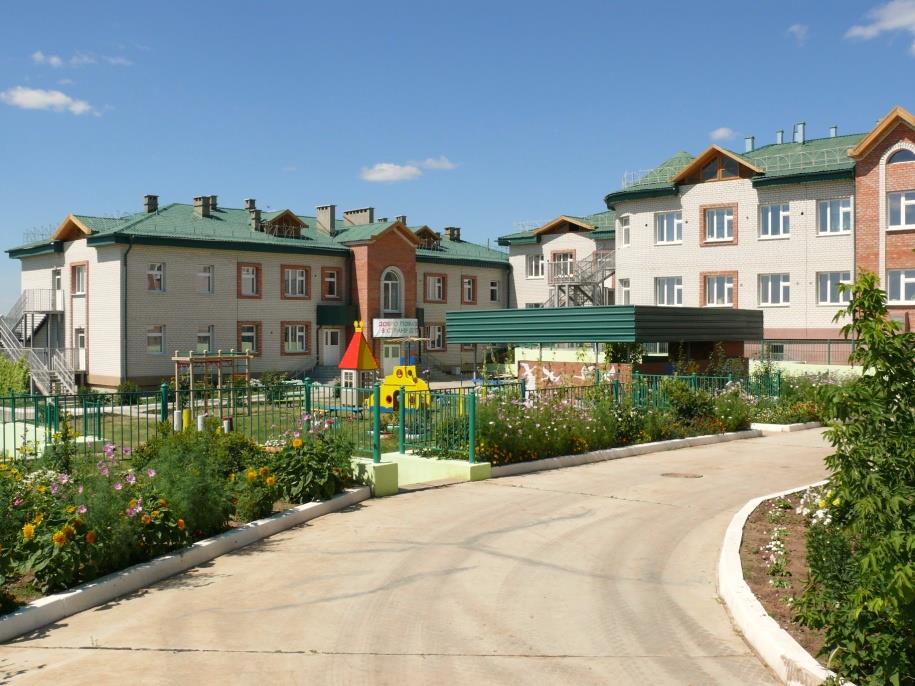 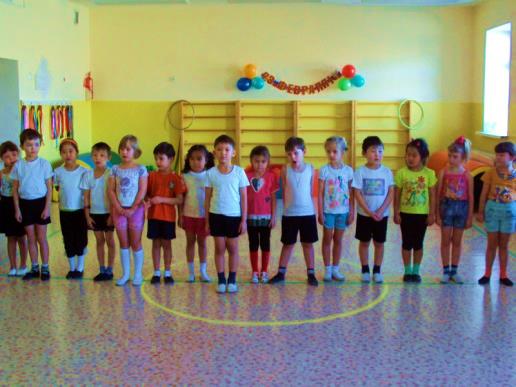 ЗДРАВООХРАНЕНИЕ
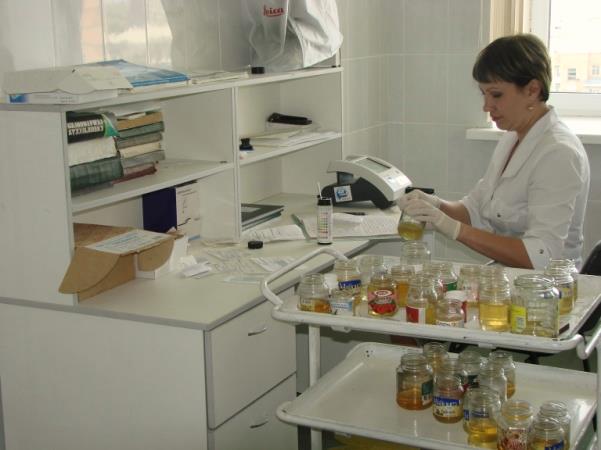 Основные учреждения здравоохранения на территории района: 
- ГУЗ «Забайкальская ЦРБ»;
- Участковая больница в пос. при ст. Даурия;
- в поселениях района находятся 7 ФАПов.
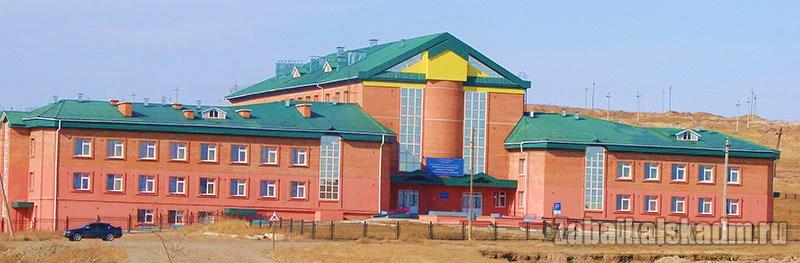 КУЛЬТУРА
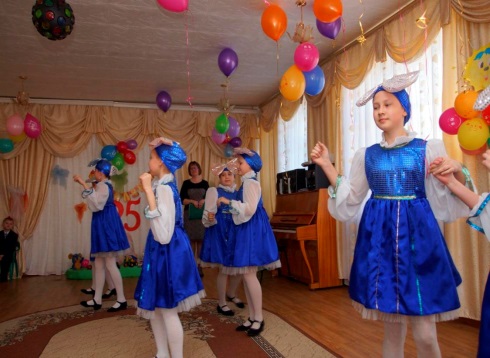 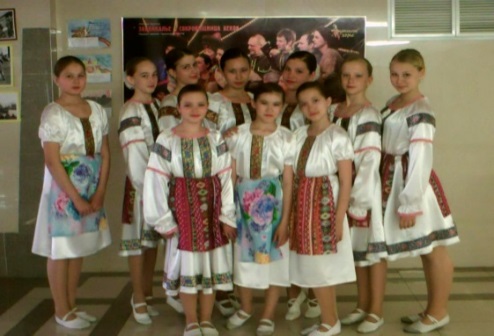 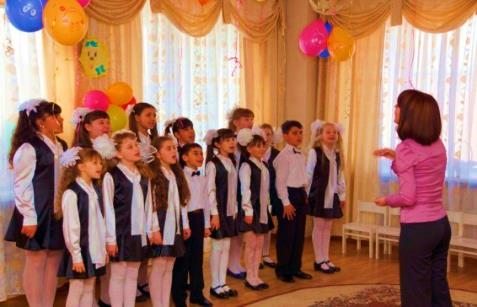 СПОРТ
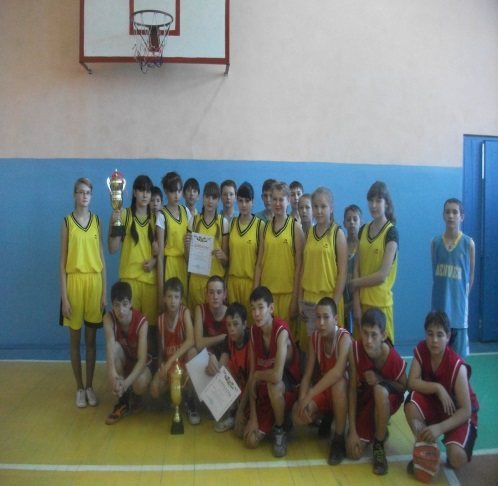 В 2012 году в поселке Забайкальск проведены работы  по укладке искусственного покрытия футбольного поля на стадионе «Забайкалец»
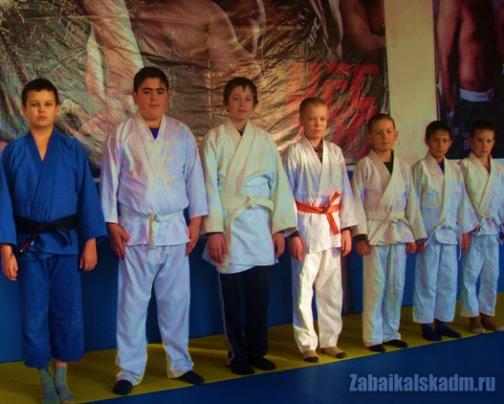 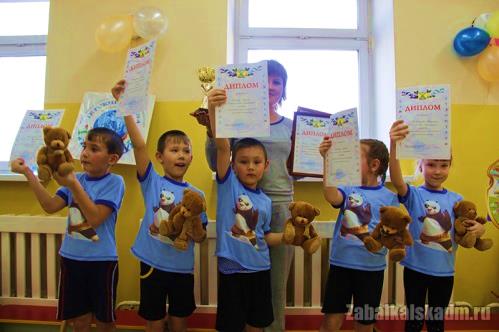 ТРУДОВЫЕ РЕСУРСЫ 
(на 01.01.2016 года)
ДЕМОГРАФИЯ
Численность постоянного населения района (на 01.01.2016 года) – 21275 чел.
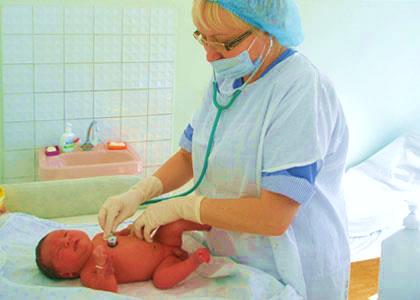 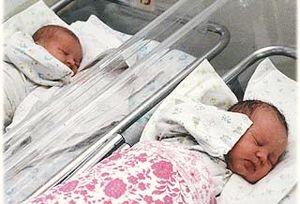 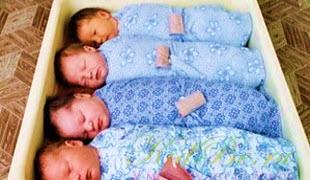 РЫНОК ТРУДА
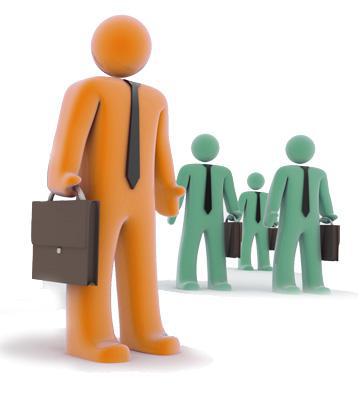 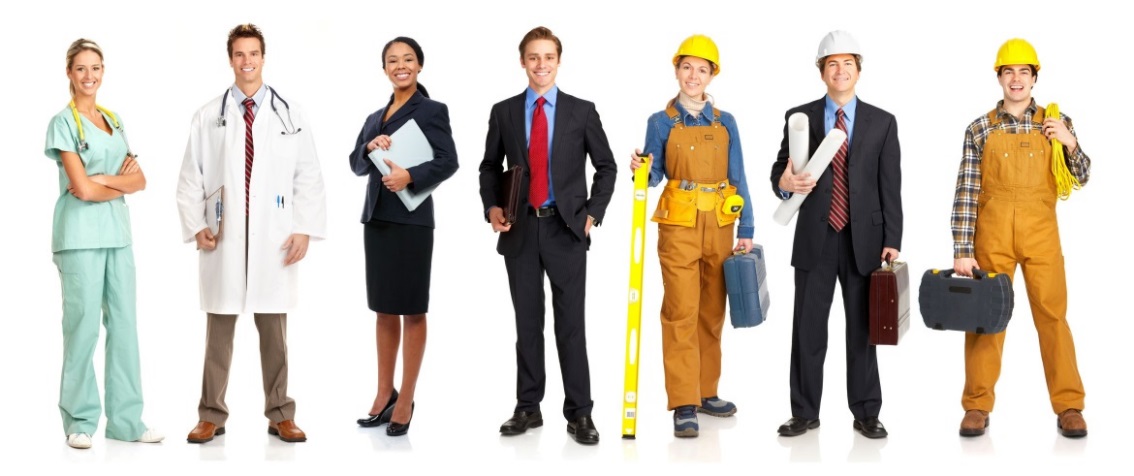 ФИНАНСОВО – КРЕДИТНЫЕ УЧРЕЖДЕНИЯ
На территории муниципального района 
«Забайкальский район» осуществляют деятельность филиалы: 

ПАО «Сбербанк России» (пгт. Забайкальск);
ПАО «ВТБ24» (пгт Забайкальск); 
ПАО «Азиатско-тихоокеанский банк» (пгт. Забайкальск)
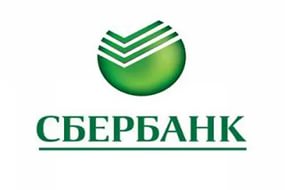 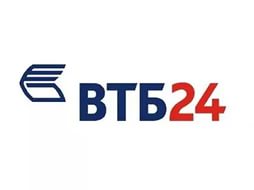 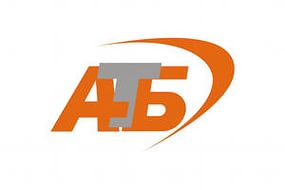 Структура исполнения собственных доходов 
консолидированного бюджета за 2015 год
ПРОМЫШЛЕННОСТЬ
Промышленность,
 всего: 164360,7 тыс.руб.
По виду экономической деятельности «Производство и распределение электроэнергии, газа и воды» произведено: 
теплоэнергии -  106,8 тыс. Гкал  на сумму 135,3 млн. рублей; 

Основными производителями являются:
ООО «Коммунальник», 
ЗАО  «ЭСК- Забайкальск», 
ООО «Промсервис»
ОАО «ЧитаОблгаз».
ОБРАБАТЫВАЮЩИЕ ПРОИЗВОДСТВА
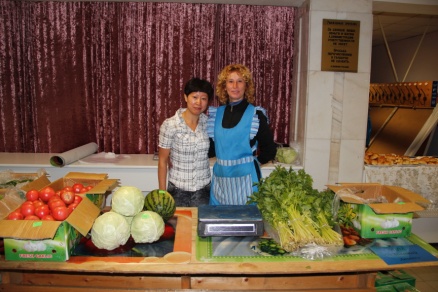 В составе обрабатывающих производств произведено 563,6 тонны хлеба и хлебобулочных изделий на 23,02 млн. рублей. 

Основные производители: 
Забайкальское РайПО,  ИП Данилова, ИП Элисбарян, ИП Касумов, СХПК «Степной». 
Издательская и полиграфическая деятельность – 0,86 млн. руб. при производстве 236,4 тыс. экземпляров (газеты, бланки).
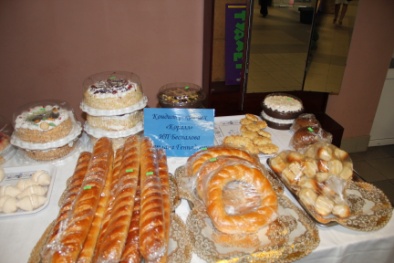 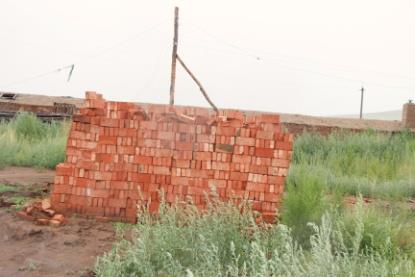 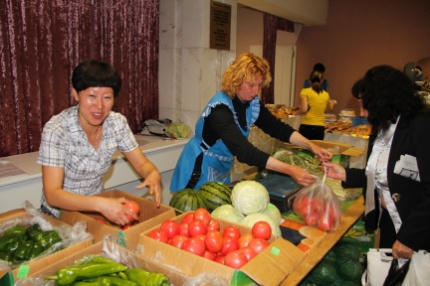 ПОТРЕБИТЕЛЬСКИЙ РЫНОК
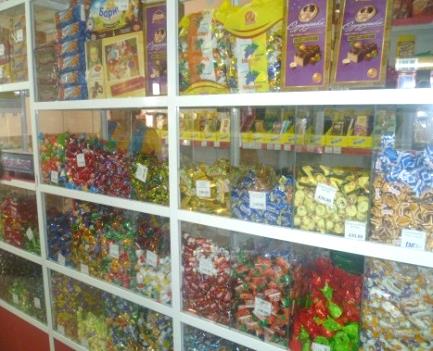 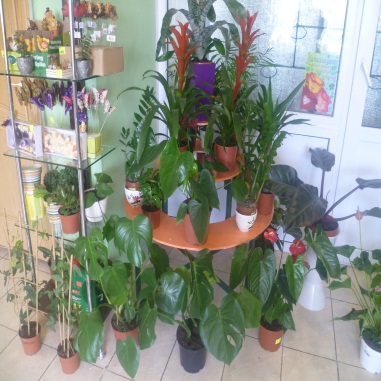 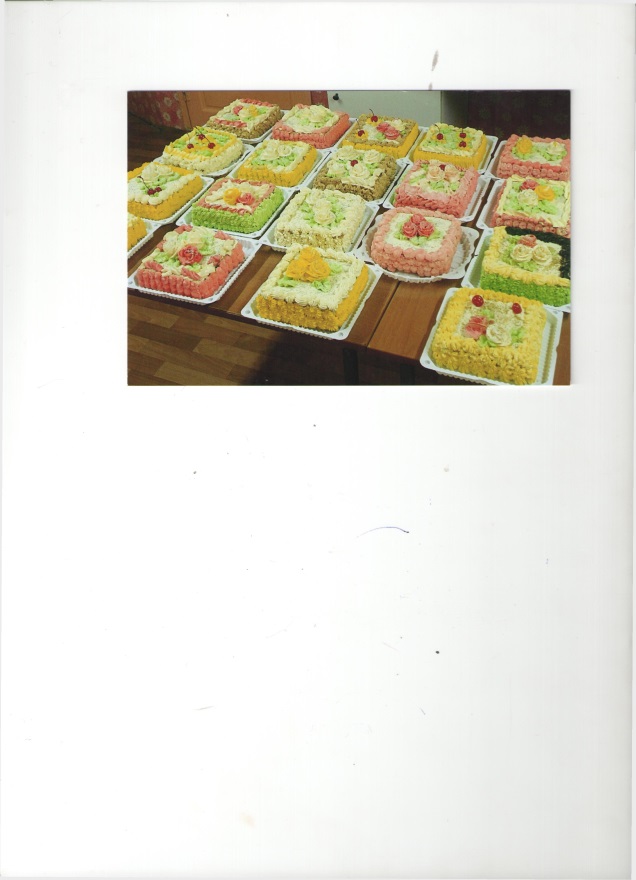 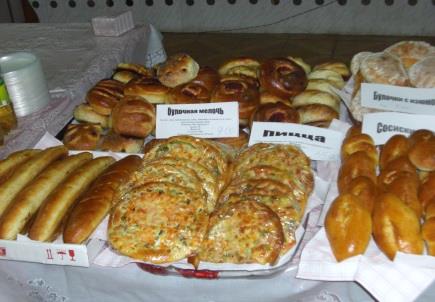 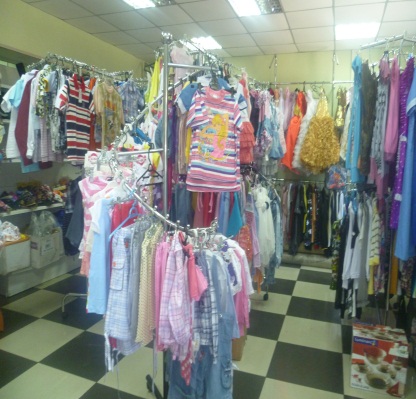 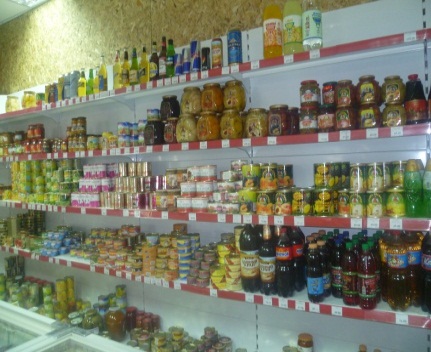 СИСТЕМООБРАЗУЮЩИЕ ПРЕДПРИЯТИЯ
СЕЛЬСКОЕ ХОЗЯЙСТВО
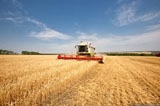 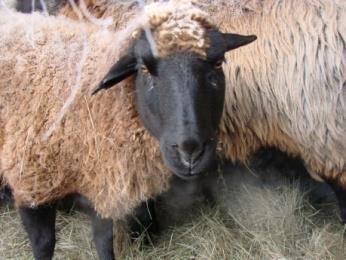 Производством сельскохозяйственной продукции в районе занимаются:
-  6 сельхозпредприятий;
 25 крестьянско-фермерских хозяйств;
 1255 личных подсобных хозяйств.
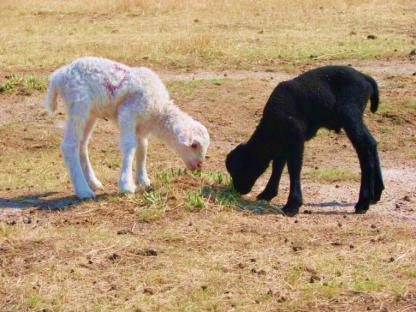 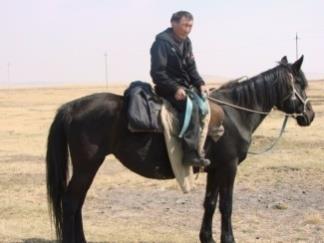 Произведено в хозяйствах всех категорий:
В хозяйствах всех категорий насчитывается:
СТРОИТЕЛЬСТВО
Основные предприятия, осуществляющие строительные и ремонтные работы на территории муниципального района «Забайкальский район»: 
  ООО «Шэн Ши» - строительство мкр. «Южный»; 
  ОАО «Прайм-Строй» – станция водоочистки; 
  ОАО «РЖД» – комплексная реконструкция Забайкальской железной дороги; 
  ЗАО «Труд» – строительство дороги Мациевская - Краснокаменск
Объемы строительства (за 2015 год)
Микрорайон «Южный»
Строительство дороги Мациевская - Краснокаменск
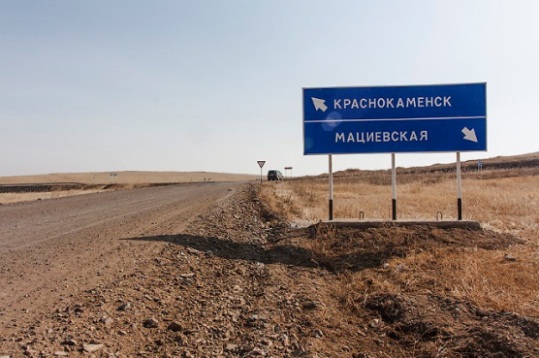 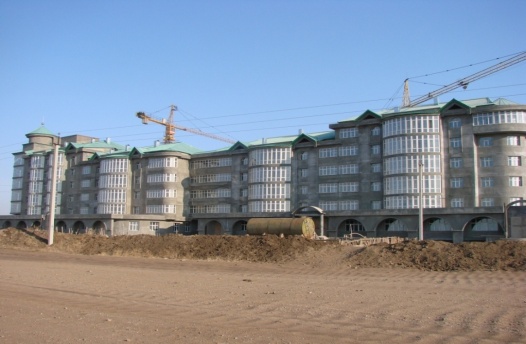 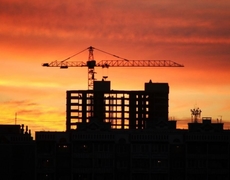 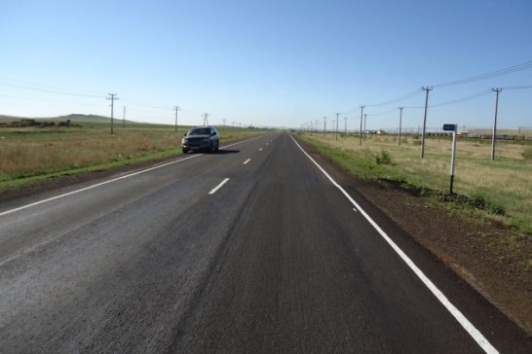 ТЕЛЕКОММУНИКАЦИИ
Услуги электросвязи на территории района оказывает Забайкальский филиал  ПАО «Ростелеком».
Во всех поселениях района установлены универсальные таксофоны.
Услуги сотовой связи оказывают компании МТС, МегаФон и Билайн .
Сотовая связь работает в 8 населенных пунктах, включая районный центр.
Услуги почтовой связи оказывают 8 стационарных отделений почтовой связи УФПС Забайкальского края – филиала ФГУП «Почта России».
Доступ к сети Интернет имеется  в  9 населенных пунктах.
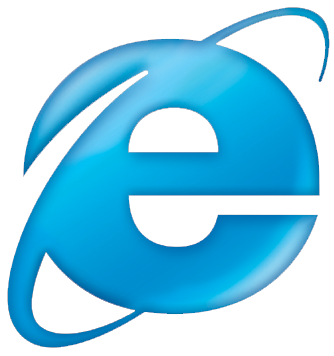 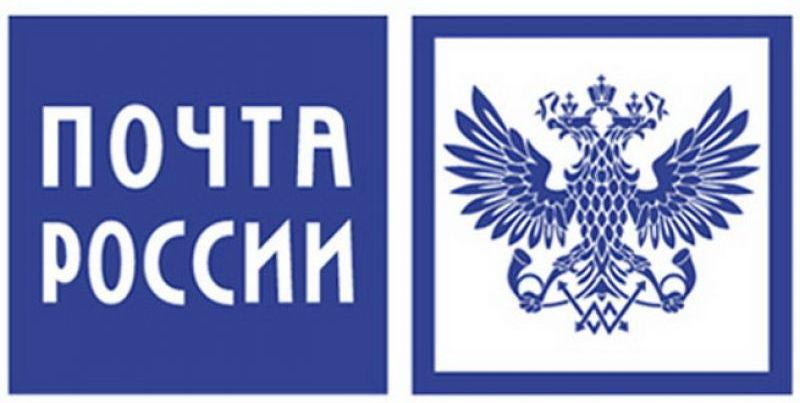 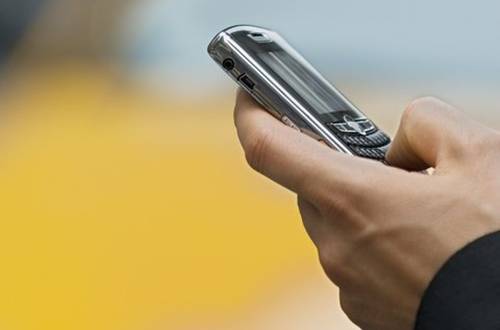 ПОДДЕРЖКА   МАЛОГО   ПРЕДПРИНИМАТЕЛЬСТВА
В муниципальном районе «Забайкальский район» действует подпрограмма «Развитие малого и среднего предпринимательства в муниципальном районе» в муниципальной программе «Экономическое развитие» (2016 - 2020 гг.)


Программой предусмотрены: 

  финансовая поддержка;	
  имущественная поддержка;
  информационная и консультационная поддержка;
  поддержка в области подготовки, переподготовки и повышения квалификации 
    кадров;
  поддержка в области инноваций и промышленного производства;
  поддержка в области ремесленничества;
  поддержка МСП, осуществляющих сельскохозяйственную деятельность.
МУНИЦИПАЛЬНЫЕ ПРОГРАММЫ, РЕАЛИЗУЕМЫЕ 
НА ТЕРИТОРИИ РАЙОНА
«Управление муниципальными финансами и муниципальным долгом муниципального района Забайкальский район»  (2016-2020 годы);
  «Управление  муниципальной собственностью муниципального района «Забайкальский район» (2016-2020 годы);
  «Экономическое развитие»  (2016-2020 годы);
  «Развитие информационного общества и формирование электронного правительства в муниципальном районе «Забайкальский район»  (2016-2020 годы);
  «Развитие культуры муниципального района «Забайкальский район» (2016-2020 годы) ;
  «Развитие сельского хозяйства и регулирования рынков сельскохозяйственной продукции, сырья и продовольствия» (2016-2020 годы);
  «Устойчивое развитие сельских территорий» (2016-2020 годы);
  «Совершенствование муниципального управления муниципального района «Забайкальский район» (2016-2020 годы);
  «Социальная поддержка граждан» (2016-2020 годы);
  «Муниципальное  регулирование территориального развития муниципального района «Забайкальский район» (2016 - 2020 годы)»;
  «Развитие образования муниципального района «Забайкальский район» (2016-2020 годы);
  «Развитие физической культуры и спорта в муниципальном районе «Забайкальский район» (2016-2020 годы);
 «Защита населения и территорий от чрезвычайных ситуаций, обеспечение пожарной безопасности и безопасности людей на водных объектах» (2016-2020 годы).
МУНИЦИПАЛЬНАЯ  ПОДДЕРЖКА ИНВЕСТИЦИОННОЙ  ДЕЯТЕЛЬНОСТИ
На территории муниципального района «Забайкальский район» действует Положение о муниципальной поддержке инвестиционной деятельности в муниципальном районе «Забайкальский район» (постановление Администрации МР «Забайкальский район» 
от 11.08.2009 г. №867). 
Цель: стимулирование инвестиционной деятельности на территории района и привлечение инвестиций на основе создания режима наибольшего благоприятствования российским и иностранным инвесторам.
Муниципальная поддержка инвесторов на территории муниципального района «Забайкальский район»  осуществляется в следующих формах:
1) предоставление льгот по аренде имущества, являющегося муниципальной собственностью муниципального района «Забайкальский район»;
2) субсидирование за счет средств бюджета муниципального района «Забайкальский район» части процентной ставки за пользование кредитом;
3) предоставление муниципальных гарантий по инвестиционным проектам за счет средств бюджета муниципального района «Забайкальский район»;
4) предоставление инвестиций в уставный капитал.
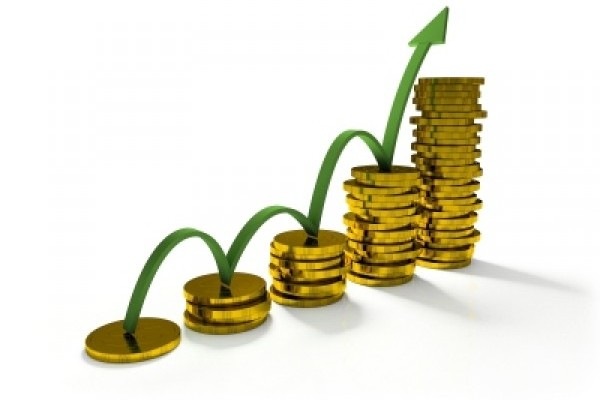 ИНВЕСТИЦИОННЫЕ ПРОЕКТЫ
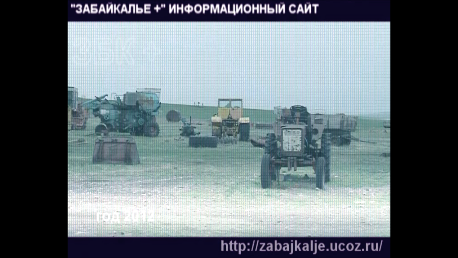 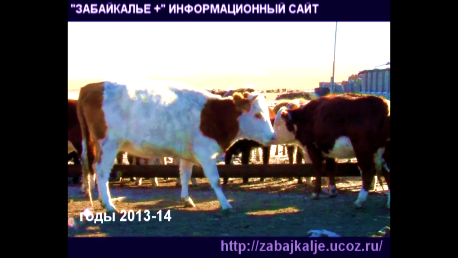 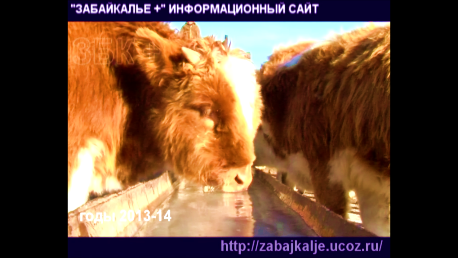 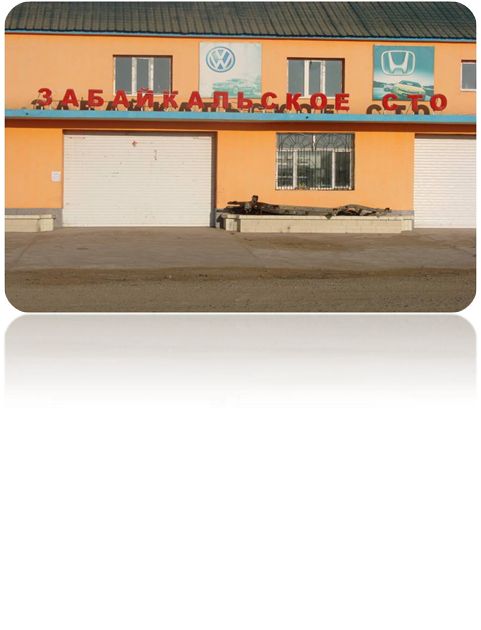 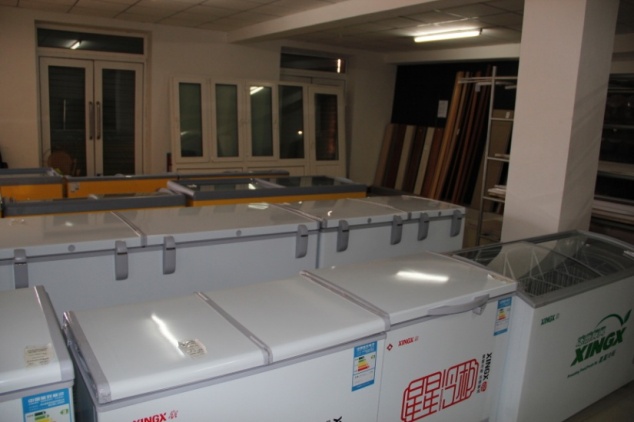 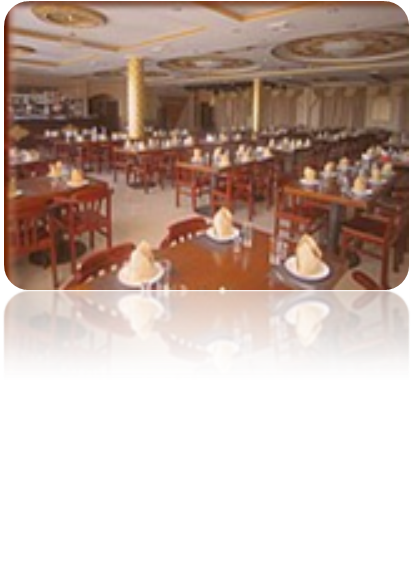 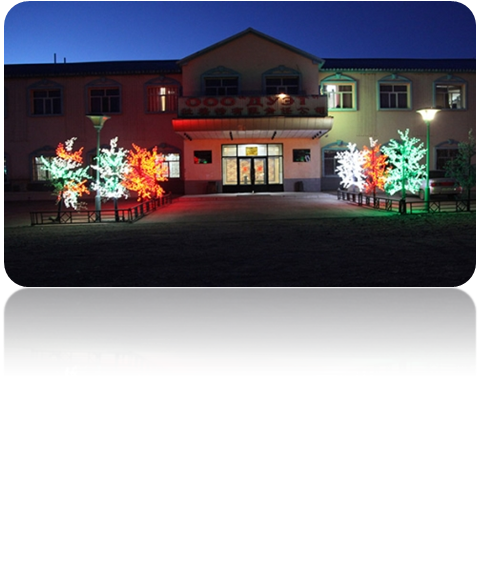 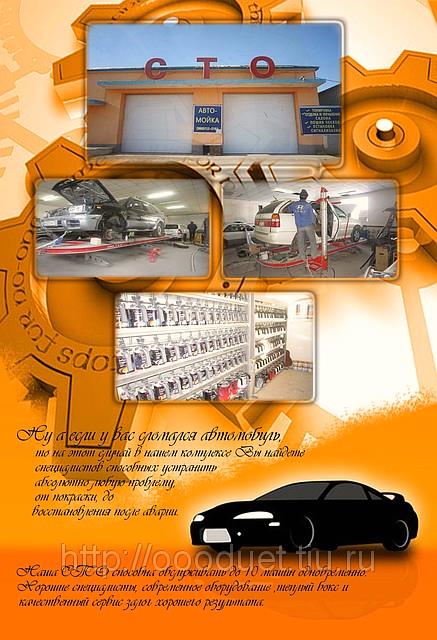 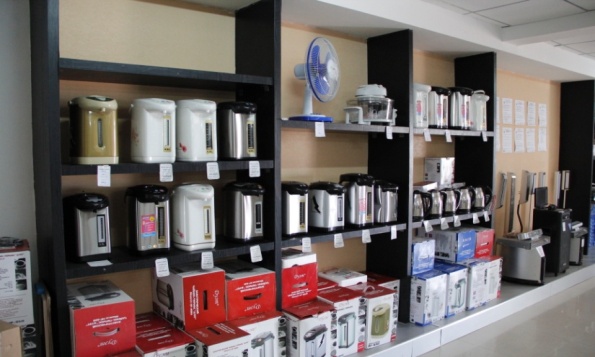 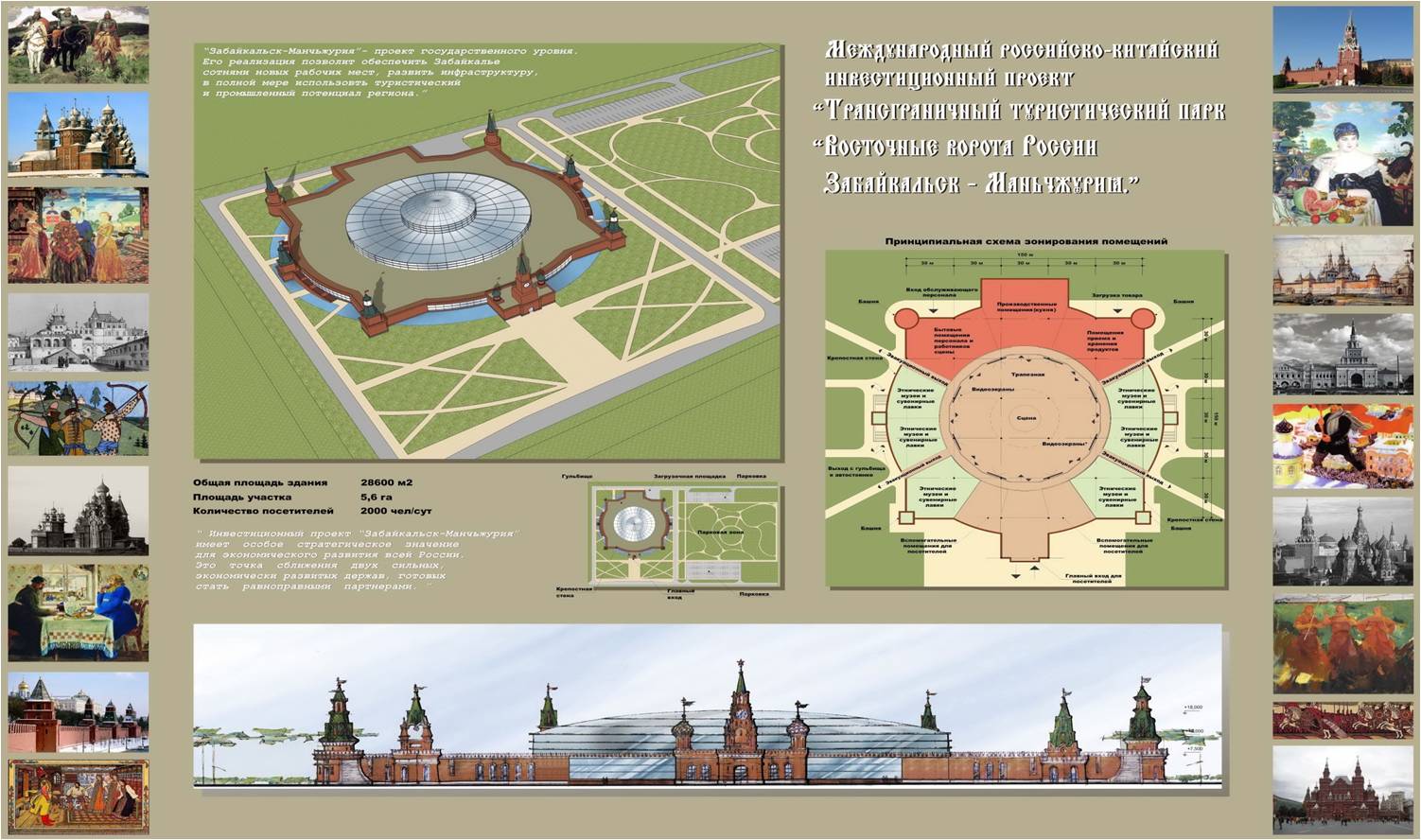 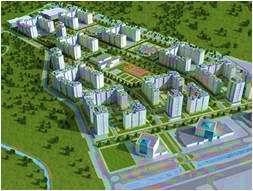 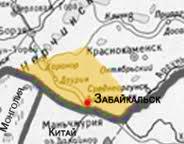 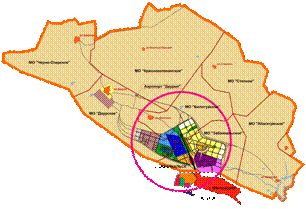 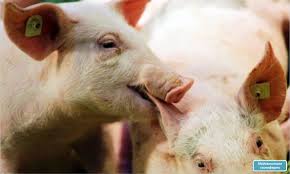 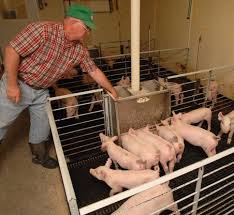 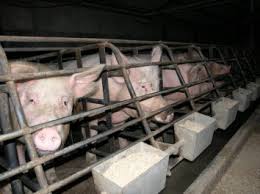 ЗЕРНОВОЙ ЖЕЛЕЗНОДОРОЖНЫЙ ТЕРМИНАЛ ЗАБАЙКАЛЬСК-МАНЬЧЖУРИЯ»
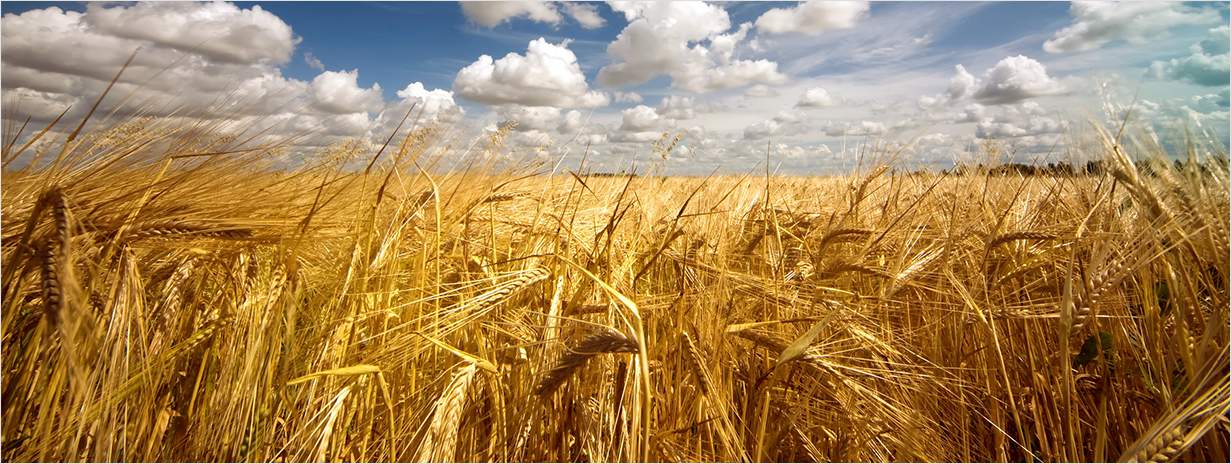 Основные показатели социально-экономического развития 
муниципального района «Забайкальский район»
Администрация муниципального района 
«Забайкальский район» Забайкальского края

Адрес: 674650, Забайкальский край,Забайкальский район, пгт. Забайкальск, ул. Красноармейская, 40-а, 
e-mail: zabaikalsk-40@mail.ru

Эпов Андрей Михайлович  - Глава муниципального района «Забайкальский район».
телефон: 8-30(251)-2-22-64, 2-29-53факс: 8-30(251)-2-29-53


Кан Андрей Петрович - заместитель Главы администрации муниципального района «Забайкальский район» по развитию инфраструктуры, международных связей и инвестиционной политикетелефон: 8-30(251)-2-21-91


Беломестнова Вера Николаевна - Первый заместитель Главы  Администрации муниципального района «Забайкальский района» по социальному развитию и здравоохранению


Матишина Людмила Александровна - Управляющий деламителефон: 8-30(251)-3-10-91

Приемная администрации: секретарьтелефон/факс 8-30(251)-2-29-53